CSC212  Data Structure - Section EF
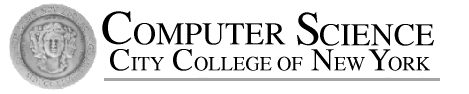 Lecture 10
The Bag and Sequence Classes with Linked Lists

Instructor:  Zhigang Zhu
Department of Computer Science 
City College of New York
[Speaker Notes: Assignment 4 here]
Reviews: Node and Linked List
Node
 a class  with a pointer to an object of the node class
 core structure for the linked list
 two versions of the “link” functions
 why and how?
The Complete node Class Definition
class node
    {
    public:
	// TYPEDEF
	typedef double value_type;
    
	// CONSTRUCTOR
	node(
	    const value_type& init_data = value_type( ),
	    node* init_link = NULL
	)
	{ data = init_data; link = init_link; }

	// Member functions to set the data and link fields:
    	void set_data(const value_type& new_data) { data = new_data; }
    	void set_link(node* new_link)             { link = new_link; }

	// Constant member function to retrieve the current data:
	value_type data( ) const { return data; }

	// Two slightly different member functions to retrieve
	// the current link:
	const node* link( ) const { return link; }
    	node* link( )             { return link;}
	
    private:
	value_type data;
	node* link;
    };
default argument given by the value_type default constructor
The node class is fundamental to linked lists
The private member variables
data_field
link_field
The member functions include:
A constructor
Set data and set link
Retrieve data and retrieve link
Why TWO? p. 213-4
[Speaker Notes: Please read Section 5.1. for details about value_type() and two versions of the function link()]
size_t list_length(const node* head_ptr)
{
    const node *cursor;
    size_t count = 0; 
    for (cursor = head_ptr; cursor != NULL; cursor = cursor->link())
	count++;  
    return count;  
}
Reviews: Node and Linked List
Linked Lists Traverse
How to access the next node by using link pointer of the current node
 the special for loop
Reviews: Node and Linked List
Insert 
 Insert at the head 
set the head_ptr and the link of the new node correctly
 Insert at any location
cursor pointing to the current node 
need a pre-cursor to point to the node before the current node (two approaches)
the third approach: doubly linked list
Reviews: Node and Linked List
Delete 
 Delete at the head 
set the head_ptr correctly
release the memory of the deleted node
 Delete at any location
cursor pointing to the current node 
need a pre-cursor to point to the node before the current node (two approaches)
the third approach: doubly linked list
Key points you need to know
Toolkit Code
Linked List Toolkit uses the node class which has
set and retrieve functions
The functions in the Toolkit are not member functions of the node class
length, insert(2), remove(2), search, locate, copy,...
compare their Big-Os with similar functions for an array
They can be used in various container classes, such as bag, sequence, etc.
Container Classes using Linked Lists
Bag Class with a Linked List
 Specification
 Class definition
 Implementation
 Testing and Debugging
Sequence Class with a Linked List
 Design suggestion – difference from bag
Arrays or Linked Lists: which approach is better?
Dynamic Arrays 
Linked Lists
Doubly Linked Lists
Our Third Bag - Specification
The documentation
 nearly identical to our previous bag
 The programmer uses the bag do not need to know know about linked lists.
 The difference
 No worries about capacity therefore
 no default capacity
 no reserve function
because our new bag with linked list can grow or shrink easily!
Our Third Bag – Class Definition
The invariant of the 3rd bag class
 the items in the bag are stored in a linked list (which is dynamically allocated)
 the head pointer of the list is stored in the member variable head_ptr of the class bag
 The total number of items in the list is stored in the member variable many_nodes.
 The Header File (code)
Our Third Bag – Class Definition
How to mach bag::value_type with node::value_type




 Following the rules for dynamic memory usage
 Allocate and release dynamic memory 
 The law of the Big-Three
class bag 
{
 public:
	typedef node::value_type value type;
	......
}
[Speaker Notes: Whenever you define or change the definition of value_type in node, the value_type of bag will be the same

For example

#include <string>
class node
{
	public: typedef std::string value_type
}

When you use the value-type of the bag, always use bag::value_type]
Our Third Bag - Implementation
The Constructors
 default constructor 
 copy constructor
 Overloading the Assignment Operator
 release and re-allocate dynamic memory
 self-assignment check
 The Destructor
 return all the dynamic memory to the heap 
 Other functions and the  code
Sequence Class with Linked List
Compare three implementations
 using a fixed size array (assignment 2)
 using a dynamic array (assignment 3)
 using a linked list (assignment 4)
 What are the differences?
 member variables
 value semantics 
 Performance (time and space)
Sequence – Design Suggestions
Five private member variables 
 many_nodes: number of nodes in the list
 head_ptr and tail_ptr : the head and tail pointers of the linked list  
 why tail_ptr  - for attach when no current item
 cursor : pointer to the current item (or NULL)
 precursor: pointer to the item before the current item 
 for an easy insert (WHY)
 Don’t forget 
the dynamic allocation/release
the value semantics and 
the Law of the Big-Three
Sequence – Value Semantics
Goal of assignment and copy constructor
 make one sequence equals to a new copy of another
 Can we just use list_copy in the Toolkit?
 list_copy(source.head_ptr, head_ptr, tail_ptr);
 Problems ( deep copy – new memory allocation)
 many_nodes  OKAY
 head_ptr and tail_ptr OKAY 
How to set cursor and precursor ?
Dynamic Arrays vs Linked Lists
Arrays are better at random access
 O (1) vs. O(n)
 Linked lists are better at insertions/ deletions at a cursor
 O(1) vs O(n)
 Doubly linked lists are better for a two-way cursor
 for example for insert O(1) vs. O(n)
Resizing can be Inefficient for a  Dynamic Array
 re-allocation, copy, release
[Speaker Notes: class dnote 
{
public:
	typedef int value_type;
	...
private:
	value_type data;
	dnode *next;
	dnode *last;
};]
Reading and Programming Assignments
Reading after Class
 Chapter 6

 Programming Assignment 4
 Detailed guidelines online!